System R – Logging & Isolation
Swarun Kumar
System R
A Relational Database System
Early Implementation of SQL
Showed Benefit of Transaction Processing
Goals:
Isolation
Recoverability
Archiving
Efficiency
Transactions
E.g. “Transfer $10 from account A to B”
Transfer(A, B,$10)
A=A-10
update acts set A=A-10
commit
begin
B=B+10
(or abort or system abort)
update acts set B=B+10
Multiple Transactions need Isolation
Transfer(A, B,$10)
begin
commit
A= A - 10
B= B + 10
A=100
B=100
A=100
B=121
A=100
B=100
A=110
B=100
A=100
B=110
The bank just gave away $1!
Interest(A, B, 10%)
A=A*1.1
B=B*1.1
commit
begin
Serializability
Transfer(A, B,$10)
Interest(A,  B, 10%)
Interest(A,  B, 10%)
commit
commit
A=A*1.1
A=A*1.1
B=B*1.1
B=B*1.1
begin
begin
commit
A=A-10
begin
B=B+10
A=100
B=100
A=90
B=110
A=99
B=121
Transfer(A, B,$10)
commit
A=A-10
begin
B=B+10
A=100
B=100
A=110
B=110
A=100
B=120
Solution: 2-Phase Locking
2PL: Acquire ALL your locks, before releasing them
Lock Point
Growing Phase
Rel(B)
Shrinking Phase
Lock(B)
Rel(A)
Lock(A)
begin
commit
A= A - 10
B= B + 10
A=100
B=100
A=90
B=100
Transfer(A, B,$10)
Recoverability
Transactions must be robust to system crashes
	- Either commit or abort
Transfer(A, B,$10)
commit
begin
B=B+10
A=A-10
A=100
B=100
A=90
B=110
A=90
B=100
The bank just lost $10!
Solution 1: Shadow Files
Directory
A’s blocks
5
A’s Page Table
4
3
2
1, 2, 3, 
4, 5
1
A
non-shadowed
B’s blocks
10
9
8
8
B
7
6
shadowed file
current
B’s Page Table
6, 7, 8, 
9, 10
shadow
6, 7, 8, 
9, 10
Solution 1: Shadow Files
Directory
A
non-shadowed
B’s blocks
10
9
8
B
7
6
6, 7, 8’, 
9, 10
shadowed file
current
8
8’
Make 
change
here
shadow
6, 7, 8, 
9, 10
FILE_SAVE(B)
Directory
A
non-shadowed
B’s blocks
10
9
8
B
7
6
6, 7, 8’, 
9, 10
shadowed file
current
8’
shadow
6, 7, 8, 
9, 10
FILE_RESTORE(B)
Directory
Challenge: Shadowing works at the granularity of files, not transactions
A
non-shadowed
B’s blocks
10
9
8
B
7
6
6, 7, 8’, 
9, 10
shadowed file
current
8’
shadow
6, 7, 8, 
9, 10
Solution 2: Logging
Write-Ahead Logging: Log before you write
A
$100
“update  acts set A=90”
(update, acts, A, 100, 90)
new_val
old_val
(undo)
…
A = old_val = 100
Solution 2: Logging
Write-Ahead Logging: Log before you write
A
$100
“update  acts set A=90”
(update, acts, A, 100, 90)
new_val
old_val
(redo)
A = new_val = 90
Solution 2: Logging
T1
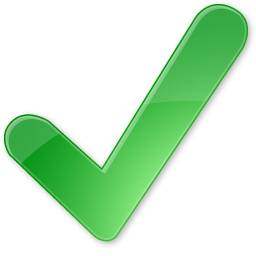 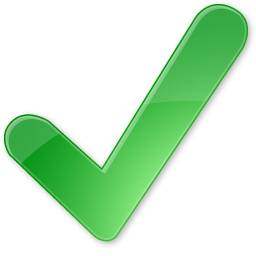 T2
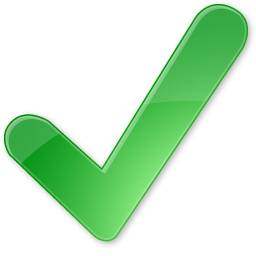 T3
T4
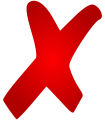 T5
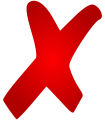 CHECKPOINT
(= FILE_SAVE + log entry)
Solution 2: Logging
T1
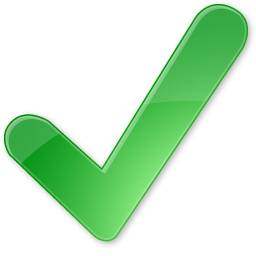 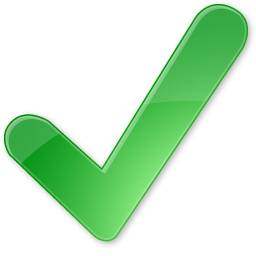 T2
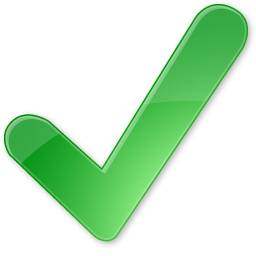 T3
T4
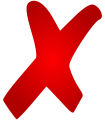 T5
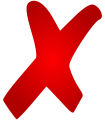 CHECKPOINT
“undo” left
“redo” right
Quiz 2 (2012): Question 2
During recovery process in System-R, you perform:
____  of all transactions committed after the last checkpoint; and  ____ of the parts of uncommitted transactions before the last checkpoint.
Redo, Undo
Undo, Redo
Undo, Undo
Redo, Redo
Answer: A
Quiz 3 (2010): Question 1
Answer true or false with respect to the System R paper:

A. True / False Before modifying a “shadowed” ﬁle, the entire ﬁle is copied, and only the “current” version is modiﬁed: the shadowed version is not changed.

Answer: False. 
Only the modiﬁed pages are copied.
Quiz 3 (2010): Question 1
Answer true or false with respect to the System R paper:

B. True / False Before any modiﬁed pages can be written to disk, the COMMIT log record for the transaction must be forced to disk.

Answer: False.  Dirty records can be written to disk, since the log contains sufﬁcient information to UNDO those operations.
Quiz 3 (2010): Question 1
Answer true or false with respect to the System R paper:

C. True / False After a checkpoint is written to disk, System R discards all log records that precede the checkpoint record.

Answer: False. The log must contain all records for any active transactions. If a transaction that was started before the checkpoint is still running, the log can only be truncated up to that point.
Quiz 3 (2010): Question 1
Answer true or false with respect to the System R paper:

D. True / False After saving a shadowed ﬁle (making the current version the new shadow version), the old shadow versions of the modiﬁed pages can be safely marked as free and reused.

Answer: True. These pages are no longer referenced by the new shadow, and if the shadow ﬁle is saved correctly, they will never be used by recovery.
For more of past quizzes…
Visit http://web.mit.edu/6.033/www/assignments/quiz-3.shtml

System R/Recovery: Quiz 2 (2012 – Q2, 2009 – Q12-14), Quiz 3 (2011 – Q1, 2010 – Q1, 2009 – Q4, 2007 – Q9-10, 2006 – Q22-24, 2005 – Q2, 2004 – Q2, 2003 – Q1, Q3)

Logging: Quiz 2 (2011 – Q10, 2010 – Q12-13, 2008 – Q9-11), Quiz 3 (2004 – Q7-15)

Isolation: Quiz 2 (2012 – Q9, 2010 – Q11), Quiz 3 (2008 – Q14-16, 2007 – Q11-14, 2006 – Q17-21, 2005 - Q13-14)
*There may be more that I have accidentally overlooked.